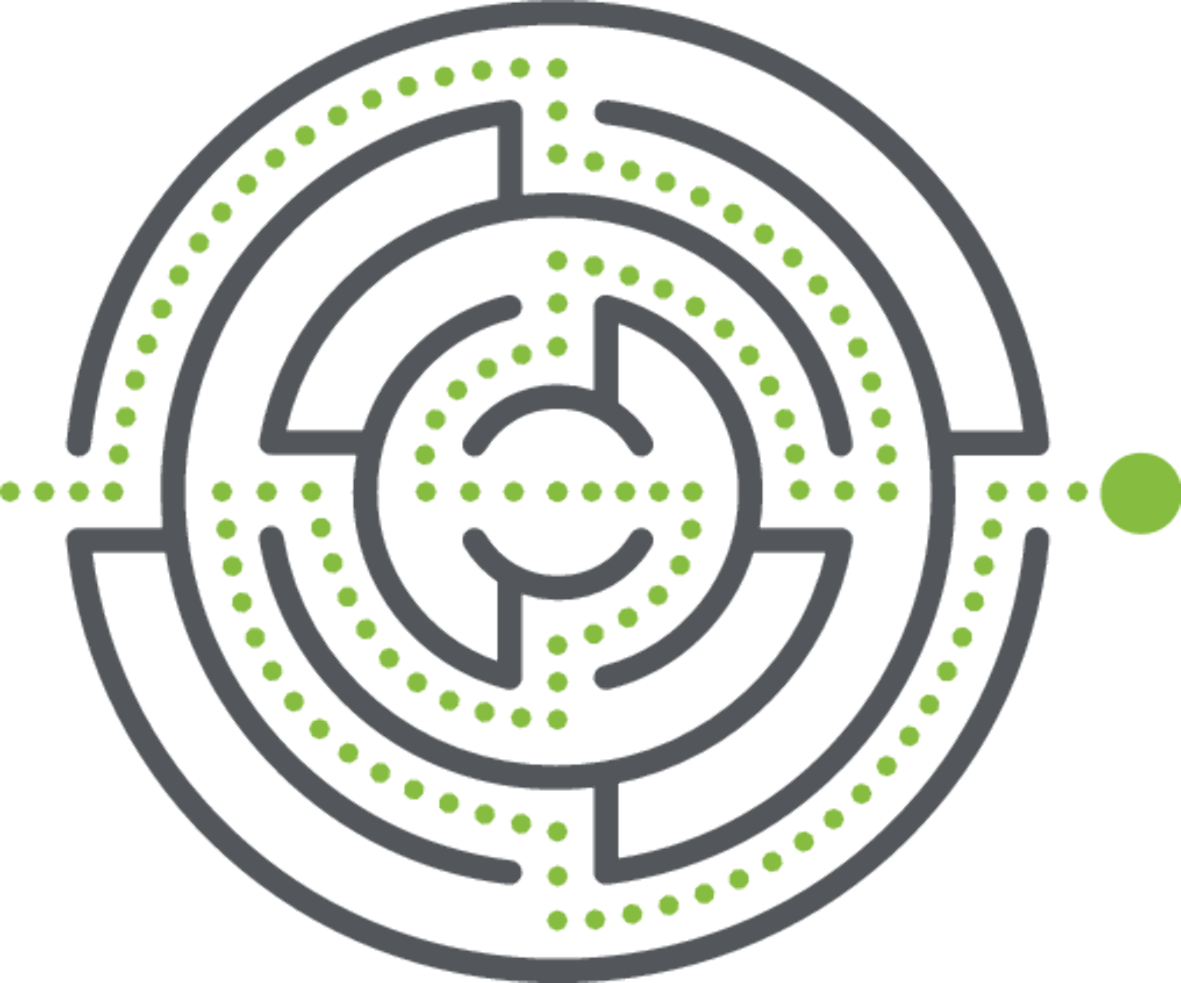 Vybrané oblasti daně z příjmů právnických osob
Květen 2021
Agenda
Převodní ceny
Mezinárodní zdanění pasivních příjmů
Finanční náklady a jejich limitace
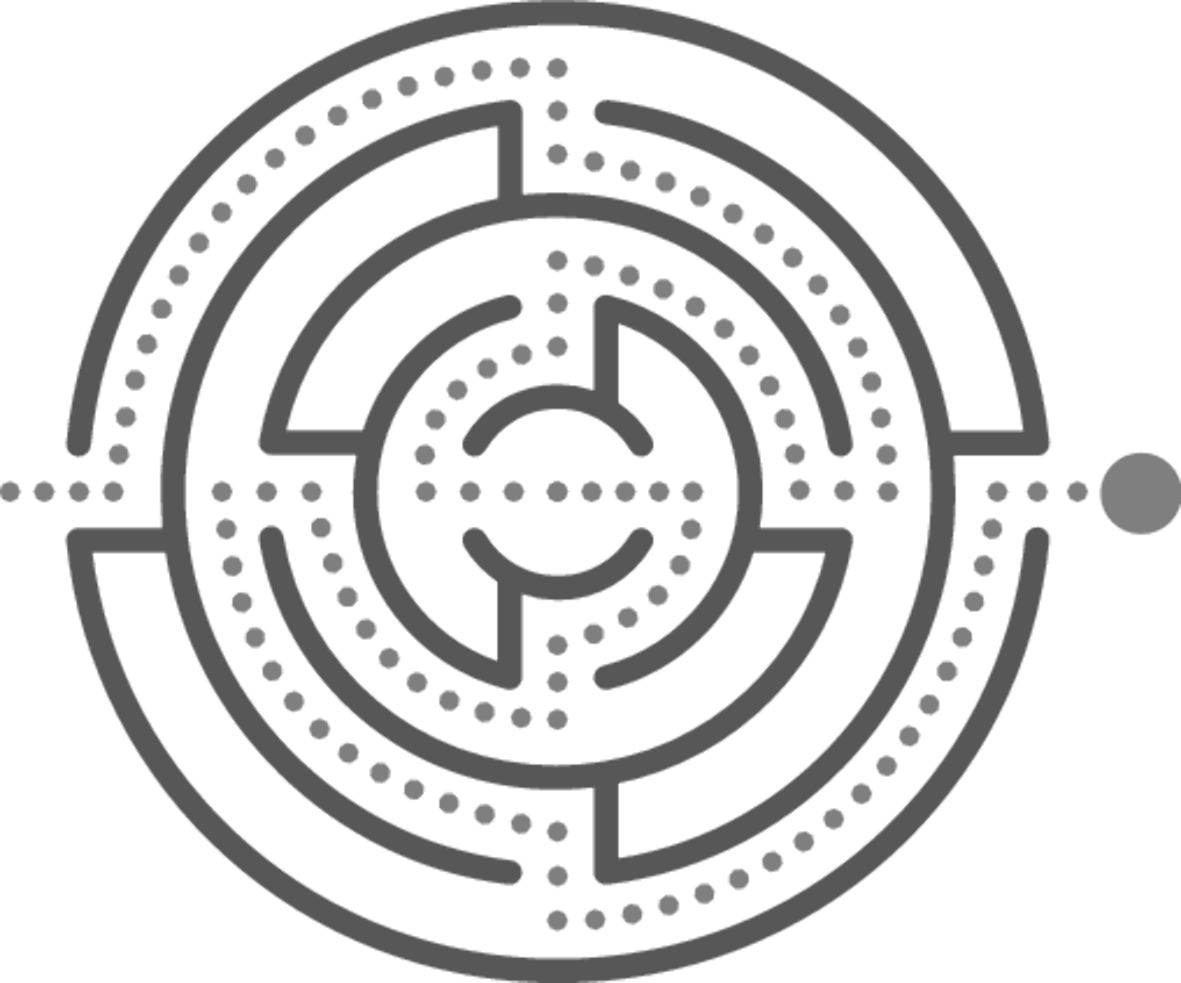 Převodní ceny
Variabilní mechanizmus
Srovnávací analýza
Management fees
Směrnice OECD
Arm’s length principle
Převodní ceny
benchmark
§23/7
Licenční poplatek
TNMM
Transfer Pricing
Fully fledged entity
Princip tržního odstupu
Entita s omezeným funkčním a rizikovým profilem
TP Catalyst
Funkční a riziková analýza
Limited risk entity
COST+
CbC
APA
Princip tržního odstupu a spojené osoby
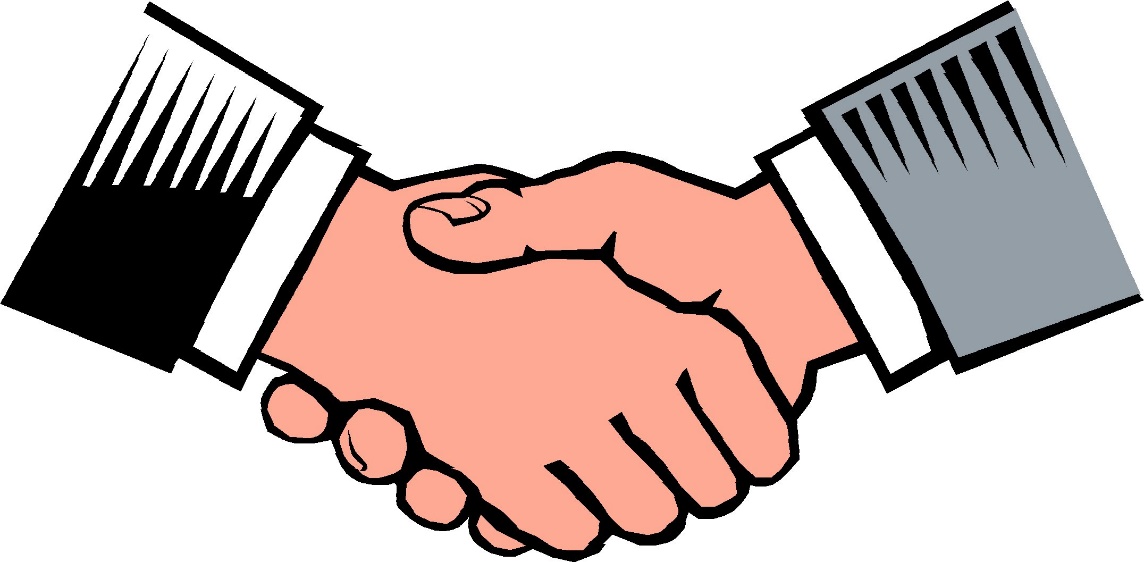 Princip tržního odstupu
Definice
Jsou-li mezi dvěma (sdruženými) podniky v jejich obchodních nebo finančních vztazích stanoveny podmínky, které se liší od těch, které by existovaly mezi nezávislými podniky, pak jakékoliv zisky, kterých by dosáhl jeden z podniků, kdyby nebylo těchto podmínek, avšak z důvodu těchto podmínek jich nedosáhl, mohou být zahrnuty do zisků tohoto podniku a následně zdaněny.
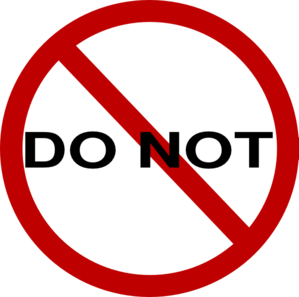 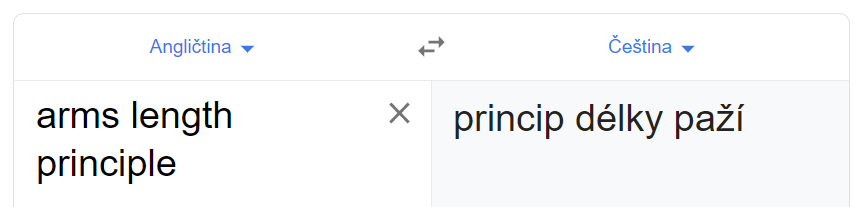 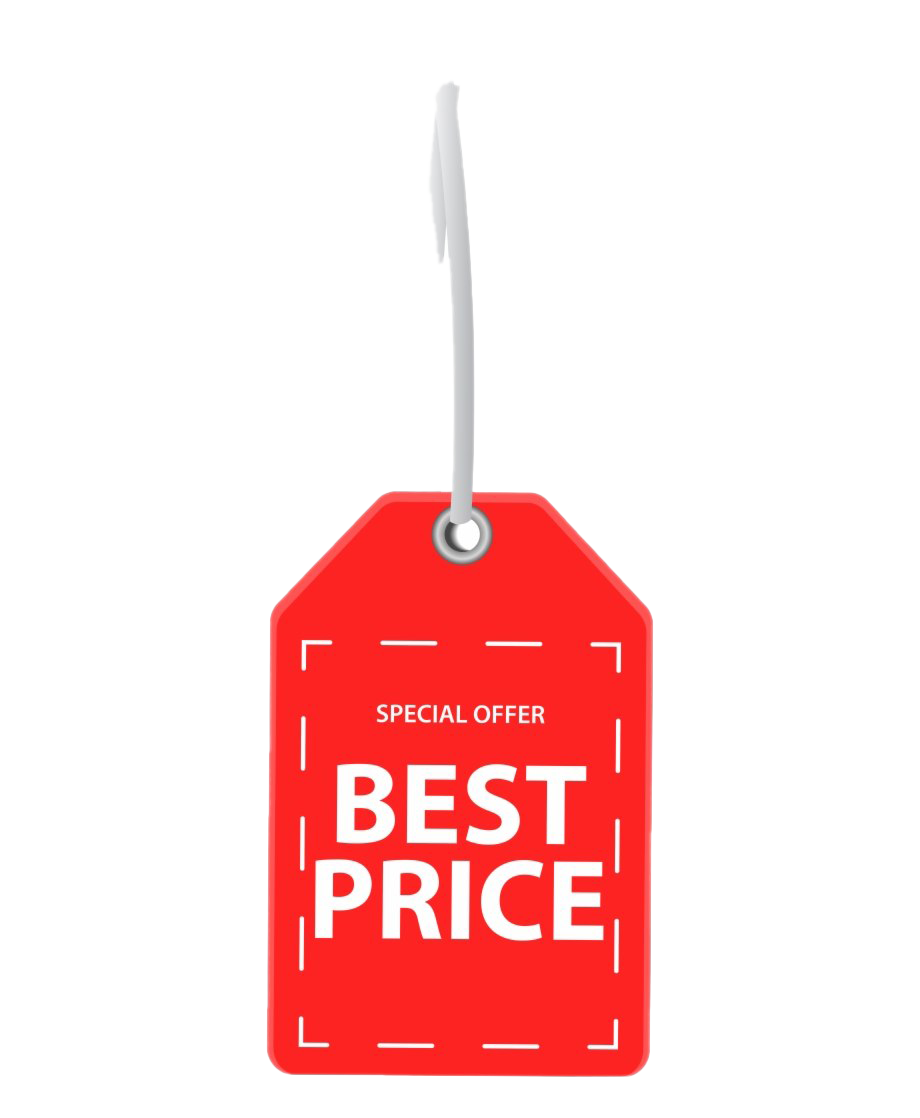 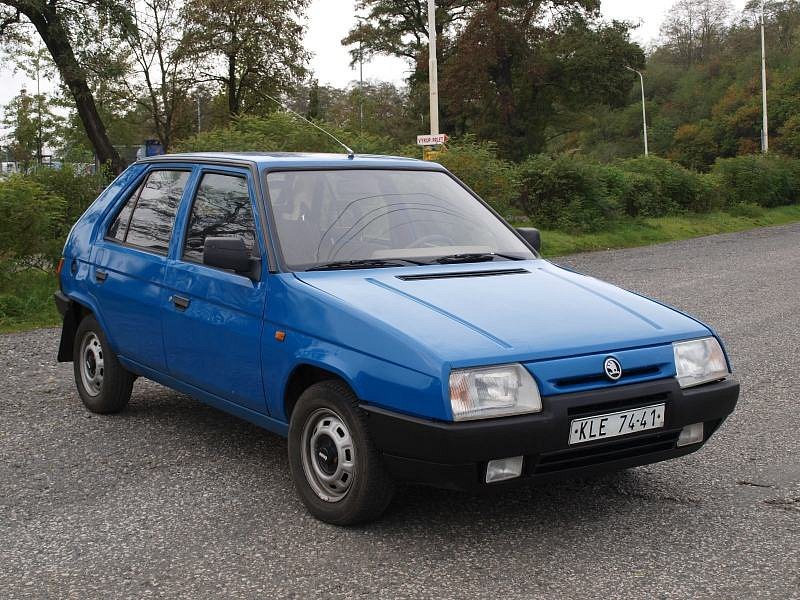 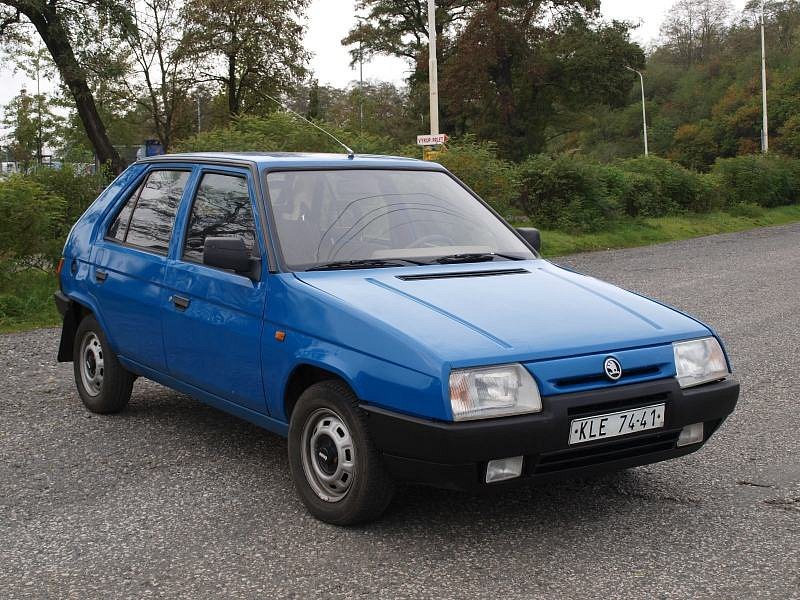 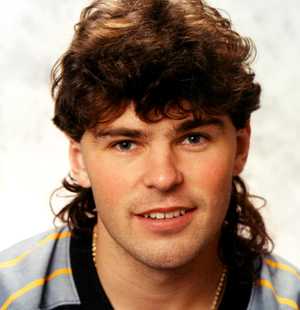 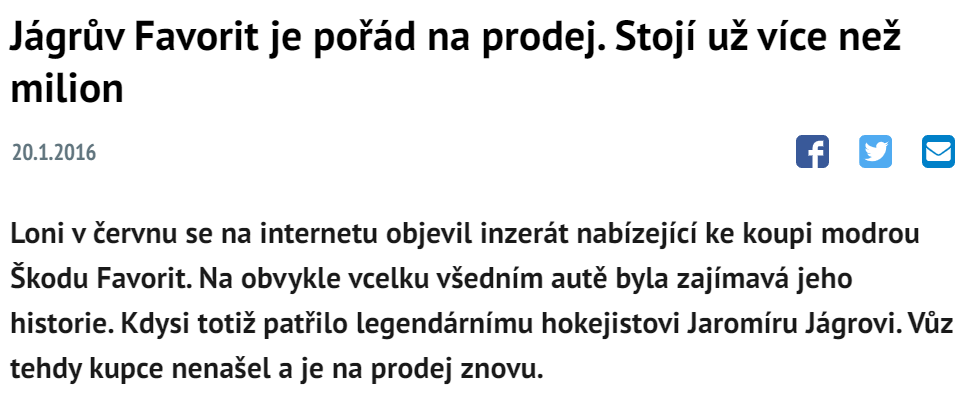 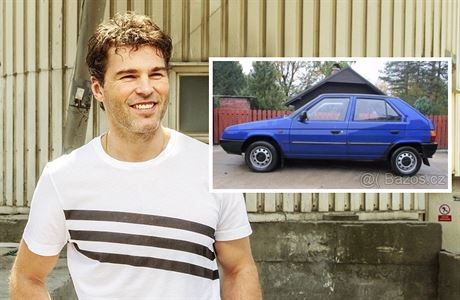 Princip tržního odstupu
Příklad
Tržní cena: 1 mil. Kč
Země s vyšší mírou zdanění (19 %)
Země s nižší mírou zdanění (5 %)
A
B
1 mil. Kč
1,01 mil. Kč
Základ daně: 1 mil. x 19 %
Základ daně: 10 tis. x 5 %
Celkem daň: 190,5 tis.
[Speaker Notes: A prodává auto B v hodnotě 1 mil. Kč. Na straně A bude cena auta zdanitelným příjmem, na straně B bude nákladem snižujícím základ daně.]
Princip tržního odstupu
Příklad
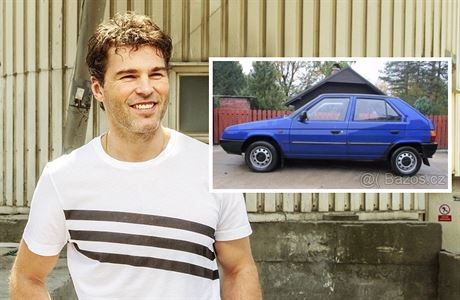 Tržní cena: 1 mil. Kč
Země s nižší mírou zdanění (5%)
Země s vyšší mírou zdanění (19%)
A
B
10 tis. Kč
1,01 mil. Kč
Základ daně: 10 tis. x 19 %
Základ daně: 1 mil. x 5 %
Celkem daň: 51,9 tis.
[Speaker Notes: Všechny společnosti uvažují ekonomicky, chtějí snížit své výdaje na minimum
Místo milionu stanoví cenu na 150 tisíc. Tím bude zdanitelný příjem u společnosti A nižší, na druhé straně se zvýší základ daně B, neboť nebude mít tak vysoké náklady snižující základ daně. 
Představíme-li si, že společnost B prodá auto třetí nezávislé osobě za 1,1 mil Kč., bude mít základ daně z transakce 1,1 mil. – 150. tis = 950 tis. Místo 100tis. – společnsoti se nevyplatí, ale ze skupinového hlediska ano, protože společnost A místo 1 mil. bude danit pouze 150 tis. 19%.
Na flipchart: 
950 000 * 5% = 47 500 			1 000 000 * 19% = 190 000 
150 000 * 19% = 28 500			100 000 * 5% = 5 000
 76 000				195 000]
Princip tržního odstupu
Shrnutí
Účel: Daňové správy se brání proti odlivu zdanitelných příjmů do zahraničí.

Pravidlo: Převodní ceny mezi spojenými osobami musí být sjednány tak, jak by byly sjednány mezi nezávislými osobami v běžných obchodních vztazích za stejných nebo obdobných podmínek.

Upozornění: V ČR platí i pro vnitrostátní transakce (daňové ztráty, investiční pobídky + sankce).
Spojené osoby
Definice dle § 23 odst. 7
Převodní ceny (transferové ceny) = ceny uplatňované v transakcích uskutečněných mezi dvěma daňovými subjekty ekonomicky nebo personálně spojenými:
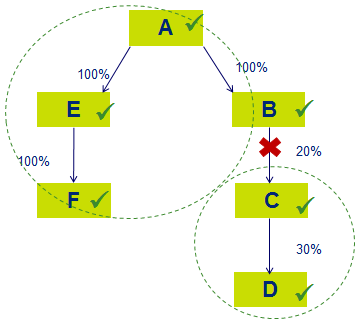 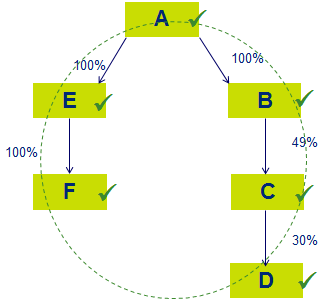 12
Aplikace převodních cen v ČR
Převodní ceny v ČR
Úvod do problematiky
§23/7 ZDP
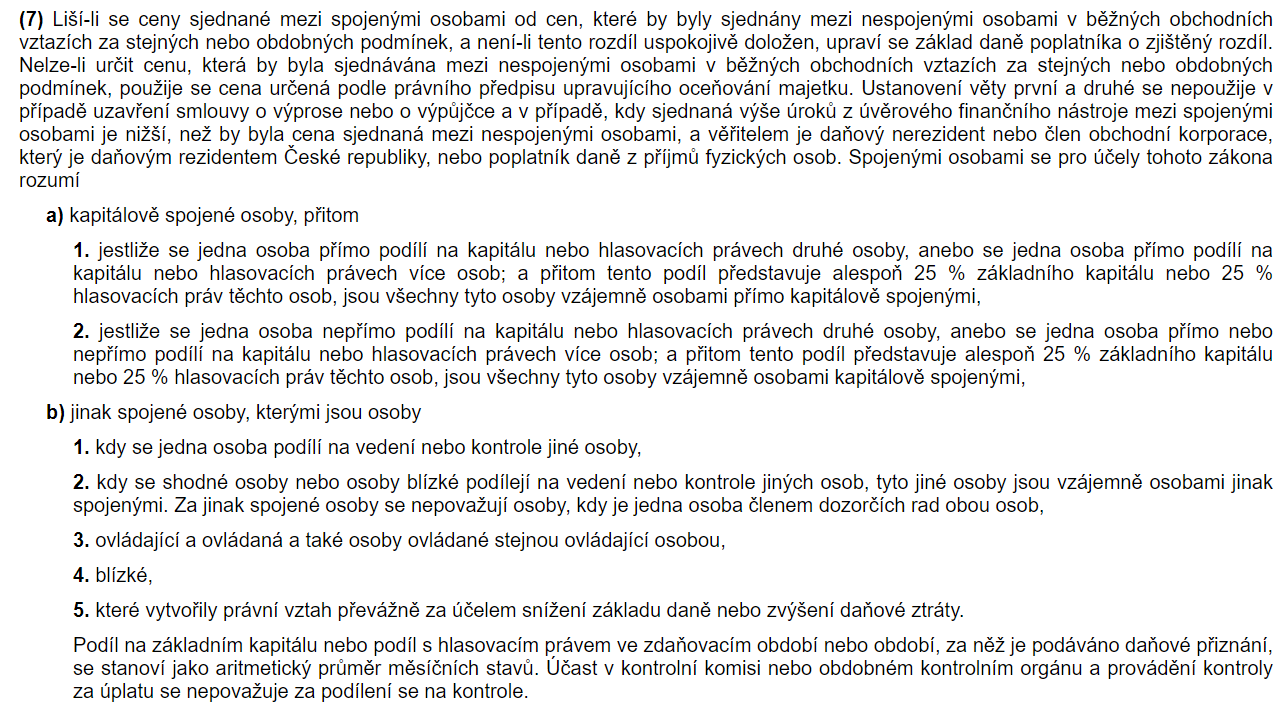 1
1 odstavec
ČR jako člen OECD přebírá všechny základní principy uvedené ve Směrnici OECD pro nadnárodní podniky.
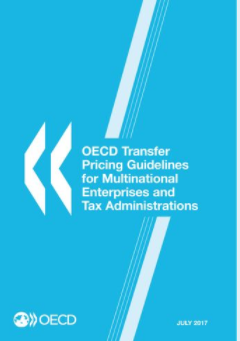 ČR navíc implementuje řadu vlastních lokálních pokynů ve snaze zapracovat globální principy do lokální praxe (např. Pokyn D-10, Pokyn D-32, Pokyn D-34 či Pokyn D-334). Pokyny sice nemají právní závaznost, nicméně správci daně se pokyny v rámci daňových kontrol řídí.
Pokyn D- 10, Pokyn D-32, Pokyn D-334, Pokyn D-34
Česká daňová správa dlouhodobě zintenzivňuje pozornost v oblasti převodních cen, čemu odpovídá i zvyšující se počet daňových kontrol zaměřených na převodní ceny.
Směrnice OECD o převodních cenách pro nadnárodní podniky a daňové správy adoptována Výborem OECD v roce 1995 (aktualizována v roce 2010 a 2017)
612 stran
Převodní ceny v ČR
Funkční a riziková analýza
Funkční a rizikový profil
Detailní dotazování ohledně celkových obchodních aktivit a zodpovědností poplatníka s cílem identifikovat tzv. funkční a rizikový profil
Vykonávané funkce
Nesená rizika
Používaný majetek

Na základě identifikovaného funkčního profilu lze usuzovat očekávanou ziskovost příslušných subjektů zapojených do transakce
Entita s tzv. omezeným rizikovým profilem dosahuje rutinní odměny za svou činnost
Ziskovost tzv. plnohodnotné entity může kolísat dle nesených rizik
Důležité rozlišovat mezi funkcí a činností (funkce=rozhodovací pravomoc spojená s odpovědností, činnost=realizace funkce)  
Přednost má realita před smluvním ujednáním, tj. platí „substance over form“
Převodní ceny v ČR
Funkční a riziková analýza
Zisková očekávání v závislosti na funkčním profilu společnosti
Zisk/zisková očekávání
Funkce
Rizika
Aktiva
0
Entita s omezeným funkčním a rizikovým profilem
Entita s plnohodnotným funkčním a rizikovým profilem
Převodní ceny v ČR
Funkční a riziková analýza: ilustrace
Ilustrativní alokace funkcí, rizik a majetku:
Příklady otázek:
Kdo provádí dlouhodobé (strategické) plánování?
Kdo rozhoduje o ceně služby?
Kdo nese tržní riziko?
Kdo nese riziko chyb při výkonu služeb?
Kdo vlastní hmotný majetek potřebný pro výkon služeb?
Kdo vlastní související nehmotný majetek (know-how, atd.)?
Převodní ceny v ČR
Funkční a riziková analýza: shrnutí
FUNKCE A RIZIKA NEJSOU OMEZENA
FUNKCE A RIZIKA JSOU OMEZENA
Společnost je v pozici subjektu s plnohodnotným rizikový profilem
Trvale stabilní ziskovost založená na průměru může nastat, ale jde o náhodu, protože ve vztazích není protistrana (principál), který by ji garantoval
Podřízení se zájmům skupiny je možné za úhradu, ale nevylučuje se pozice shodná se zájmem skupiny za předpokladu, že společnost nemá lepší alternativu
Výpočet cen je založen na různých postupech (profit split, rozpočty ap.) a obhajoba je náročnější než u společností s omezeným rizikem
Pokud ziskovost kolísá ve velkém rozmezí, je obtížné argumentovat omezenými riziky
Společnost prokazuje, že má kapacitu vykonávat všechny zásadní funkce 
Ideálně když všechny funkce a aktivity vykonávají vlastní zaměstnanci
Outsourcing do skupiny je možný, ale musí být zachována podstata kontroly nad situací
Je přijatelná ztrátovost, ale prokazování je obtížné
Společnost je v pozici subjektu s limitovaným rizikem
Očekává se nízká, ale trvale stabilní ziskovost založená na průměru
Akceptuje se podřízení zájmům skupiny
Jako odpovídající náhrada je přijatelná stabilita a garantovaný zisk
Společnost prokazuje, že náhradu dostává v odpovídající výši
Ideálně souběh smluvního a faktického stavu
Není přijatelná ztrátovost a míra ziskovosti se odráží od externích dat
V praxi se vyskytují různě smíšené profily, které se dají považovat za souběh předchozích dvou situací
Ekonomická data je pak nutné analyzovat podle typu funkce a argumentaci vést souběžně
Převodní ceny v ČR
Metody stanovení převodních cen
Skupiny společností mohou za účelem stanovení převodních cen aplikovat metody, které ve Směrnici OECD popsány nejsou, a to za předpokladu, že takovéto ceny splňují princip tržního odstupu (odstavec 2.9 Směrnice OECD)
Ostatní
metody
Metody stanovení převodních cen podle OECD
Tradiční transakční metody
Transakční ziskové metody
Transakční metoda čistého rozpětí
Metoda ceny při opětovném prodeji
Metoda rozdělení zisku
Metoda nákladů a přirážky
Metoda srovnatelné nezávislé ceny
Převodní ceny v ČR
Dokumentace převodních cen
Dokumentace není v České republice právně závazná
ALE § 92 odst. 3 Daňového řádu:
Daňový subjekt prokazuje všechny skutečnosti, které je povinen uvádět v daňovém tvrzení a dalších podáních.

Neexistují žádné formální požadavky na obsah dokumentace, termíny pro její předkládání správci daně atd.

Doporučení v pokynu D-334 
(akceptován tzv. Masterfile koncept)

CbC reporting
Masterfile
Local File
Stát B
Local File
ČR
Local File
Stát C
Převodní ceny v ČR
Dokumentace převodních cen
Informace o skupině
Popis podnikatelské činnosti
Vlastnická a organizační struktura
Historický vývoj
Role a funkce jednotlivých společností
Apod.
Informace o podniku
Popis podnikatelské činnosti
Vlastnická a organizační struktura
Historický vývoj
Hospodářské výsledky v posledním období
Obchodní strategie
Apod.
Informace o způsobu tvorby 
převodních cen
Funkční analýza
Výběr vhodné metody pro ověření správnosti používaných převodních cen
Srovnávací analýza
Analýza finančních výsledků společnosti
Podpůrné podklady prokazující, že transakce sloužily k dosažení, 
	zajištění a udržení zdanitelných 
	příjmů
Informace o vnitroskupinových transakcích
Podstata transakce
Ekonomické a obchodní podmínky
Smluvní podmínky
Objemy transakcí
Způsob určení ceny
Apod.
Informace o relevantních okolnostech
Marketingové strategie
Podmínky na trhu
Vládní restrikce či pobídky
Apod.
Převodní ceny v ČR
Rizikové oblasti
Investiční pobídky
Striktní regulace do roku 2015 – riziko odebrání celých investičních pobídek v případě, že daňový subjekt neoprávněně zvýšil svůj základ daně transakcemi se spojenými osobami. 
Od roku 2015 mírnější legislativa – riziko snížení možné slevy na dani v daném zdaňovacím období a souvisejícího doměrku.
Manažerské služby 
Správce daně se zmařuje na transakce se spojenými osobami vztahující se k vnitroskupinovým poplatkům, manažerským službám a hrazeným licenčním poplatkům.
Daňový subjekt musí být schopen ustát tzv. „substance and benefit“ test.
(Dlouhodobé) ztráty
Dlouhodobě ztrátová pozice daňového subjektu v kontextu jeho funkčního a rizikového profilu, ztráta na provozní úrovni, daňová ztráta.
Významný objem vnitroskupinových transakcí 
Významný podíl objemu transakcí realizovanými se spojenými osobami na celkových transakcích realizovaných daňovým subjektem.
Změna nastavení převodních cen
Změna nastavení převodních cen, která má za následek změnu funkčního a rizikového profilu daňového subjektu, nebo výraznou změnu v základu daně daňového subjektu, exit charge.
A také…
Nízká daňová povinnost ve srovnání s obratem daňového subjektu, dohody o podílení se na nákladech, restrukturalizace apod.
Převodní ceny v ČR
Jak se připravit?
Pro zajištění největší jistoty daňového subjektu, že jeho nastavení převodních cen nebude správcem daně rozporováno, může daňový subjekt podat správci daně žádost o závazné posouzení (unilaterální, bilaterální, nebo multilaterální). Poplatek za podání žádosti je ve výši 10 000 Kč. Závazné posouzení se standardně vydává na 3 roky.
4
3
Příprava dokumentace převodních cen společnosti. Příprava dokumentace převodních cen není v České republice pro daňové subjekty povinná, nicméně je v případě kontroly standardně vyžadována ze strany správce daně v relativně krátké časové lhůtě.
2
Příprava či sběr dalších dodatečných podpůrných ekonomických analýz, případně úprava nastavení převodních cen v rámci transakcí se spojenými osobami v případě nesouladu dosavadního nastavení s principem tržního odstupu.
1
Revize nastavení převodních cen společnosti v rámci vnitroskupinových transakcí se spojenými osobami a souvisejících podpůrných materiálů a podkladů, jako např. vnitroskupinové smlouvy, ekonomické analýzy, interní směrnice apod.
Zkušenosti z praxe
Co si o Vás finanční úřad může zjistit?
Finanční správa má stále větší množství informací!
Povinná příloha daňového přiznání
Informace poskytované společností (webové stránky, sbírka listin)
Informace od třetích subjektů prostřednictvím výzev
Informace obdržené od jiných tuzemských správců daně (MF, GFŘ) či od správců daní z jiných členských států EU či některé mimo EU státy
Nové zdroje informací (country by country reporting, mezinárodní výměna informací)
Vyhledávací činnosti správce daně či prosté „udání“
Informace z veřejných rejstříků
Práce s databázemi – Amadeus, TP Catalyst
Ostatní ‒ diplomové práce, webové články
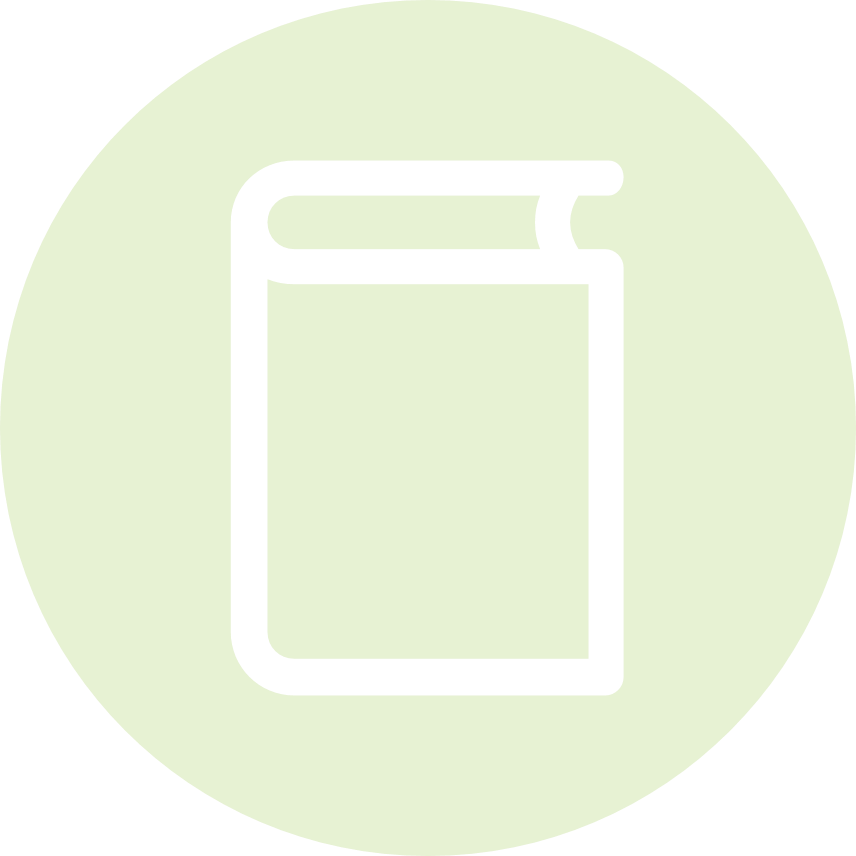 Praktické zkušenosti z daňových kontrol převodních cen
Spor o funkční profil ztrátové společnosti 1/3
Popis situace Společnosti
Výrobce komponentů pro automobilový průmysl, v ČR dlouhodobě bez daňové povinnosti
Prodeje výrobků jsou realizovány prostřednictvím mateřské společnost
Mateřská společnost inkasuje provizi z uskutečněných prodejů
Jednatelé Společnosti i mateřské společnosti jsou stejné osoby
Společnost vykazovala fluktuující ziskovost, FÚ zahájil kontrolu ztrátových období s předpokladem, že je Společnost smluvním výrobcem a navrhuje doměřit daň podle benchmarku

Argumentace FÚ
Mateřská společnost dojednává zakázky a zadává jejich výrobu Společnosti
Klíčové funkce vykonává mateřská společnost a měla tak nést i související rizika (tzn. měla kompenzovat ztráty Společnosti)
Společnost nepředložila dostatečně konkrétní důkazní prostředky podporující její tvrzení ohledně plnohodnotného profilu

Argumentace společnosti
Mateřská společnost poskytuje službu zprostředkování zakázek (argumenty: německé automobilky jednají pouze s německou protistranou, jazyková vybavenost), za což dostává od Společnosti adekvátní odměnu
Technické i materiálové požadavky na výrobu specifikuje primárně zákazník, cenová nabídka zákazníkovi vychází od Společnosti
FÚ směšuje pojmy aktivita (činnost) a funkce. Aktivitu získávání zakázek vykonává mateřská společnost, ale funkci (rozhodovací pravomoc spojenou s odpovědností) má Společnost
Praktické zkušenosti z daňových kontrol převodních cen
Spor o funkční profil ztrátové společnosti 2/3
Argumentace společnosti, pokračování
V mateřské společnosti není nikdo, kdo by mohl Společnost ovlivnit (interpretace stejné osoby jednatelů ve prospěch Společnosti)
V průběhu kontroly daňový subjekt předložil např. následující zdůvodnění ztrát:
Rozjezd nových závodů a s tím související nižší vytížení kapacit, problémy s kvalitou
Manažerská pochybení (s personálními důsledky, tzn. Společnost aktivně reagovala na ekonomické problémy)
Souběh zcela nových a zároveň vybíhajících projektů
Nedostatek zaměstnanců řešen agenturními pracovníky
Předložena kalkulace, že po očištění výsledku o mimořádné náklady je ziskovost v souladu s benchmarkem FÚ
Relativizace benchmarku FÚ
Subjektivní výběr srovnatelných společností z databáze nelze použít na doměření daně
V rámci tržního rozpětí by měl FÚ zvolit hodnotu nejvýhodnější z pohledu poplatníka (judikatura)
FÚ nezohlednil externí vlivy (např. intervence ČNB ovlivnily hospodaření Společnosti, nikoliv společnosti ze vzorku)
Výběr vzorku lze udělat různými způsoby (s vlivem na výsledek)
Praktické zkušenosti z daňových kontrol převodních cen
Spor o funkční profil ztrátové společnosti 3/3
Ponaučení
U společností s limitovaným funkčním profilem FÚ striktně vyžaduje dosažení tržní ziskovosti v jednotlivých zdaňovacích obdobích, argument průměru přes více období není akceptován
Nedostatek konkrétních důkazních prostředků je vždy velkou komplikací, řešením mohou být svědecké výpovědi
Neschopnost daňového subjektu předložit vhodné důkazní prostředky na podporu svých tvrzení FÚ interpretuje jako potvrzení své argumentace
TP Dokumentace bez doplnění o konkrétní důkazní prostředky podporující uvedená tvrzení nemusí být dostačující
Problematické oblasti
Daňová uznatelnost manažerských služeb
Rozhodnutí Adient sp. zn. 8 Afs 216/2017-75
Daňová uznatelnost nákladů na poradenské služby od mateřské společnosti
Mateřská společnost poskytovala DS podpůrné služby (QC, odbyt, IT atd.), DS prokázal poskytnutí služeb celou řadou podkladů (prezentace, emaily, pozvánky, telefonické konference)
Správce daně uznal, že nějaké služby byly poskytnuty, ale namítal, že DS zůstal „stále u obecného popisu služeb”, „u žádného z předložených důkazů DS neprokazuje konkrétní odpracovaný čas, ani skutečnou cenu poskytnutých služeb, odkazuje pouze na konkrétní přijatou fakturu, aniž by vyčíslil, jakou částkou se konkrétní služba podílí na celkové částce faktury“
Dle NSS nebyla dodržena nutná podmínka pro uznatelnost výdaje ve smyslu § 24/1:
Jednoznačná konkretizace vynaloženého výdaje na straně jedné a jeho spojení s přesně specifikovaným poskytnutím služby na straně druhé 
Vady na straně DS: nesrovnalosti ve výpočtu odměny za služby, kalkulace provedeny ex–post – nemohly tedy sloužit jako podklad pro fakturaci, přefakturace právního poradenství v poměru 50:50, zpětná aplikace smluv o poskytování služeb

=> Unesení důkazního břemene ve smyslu ustanovení §24/1
=> Prokázání substance a benefit testu, stanovení cen (TP hledisko)
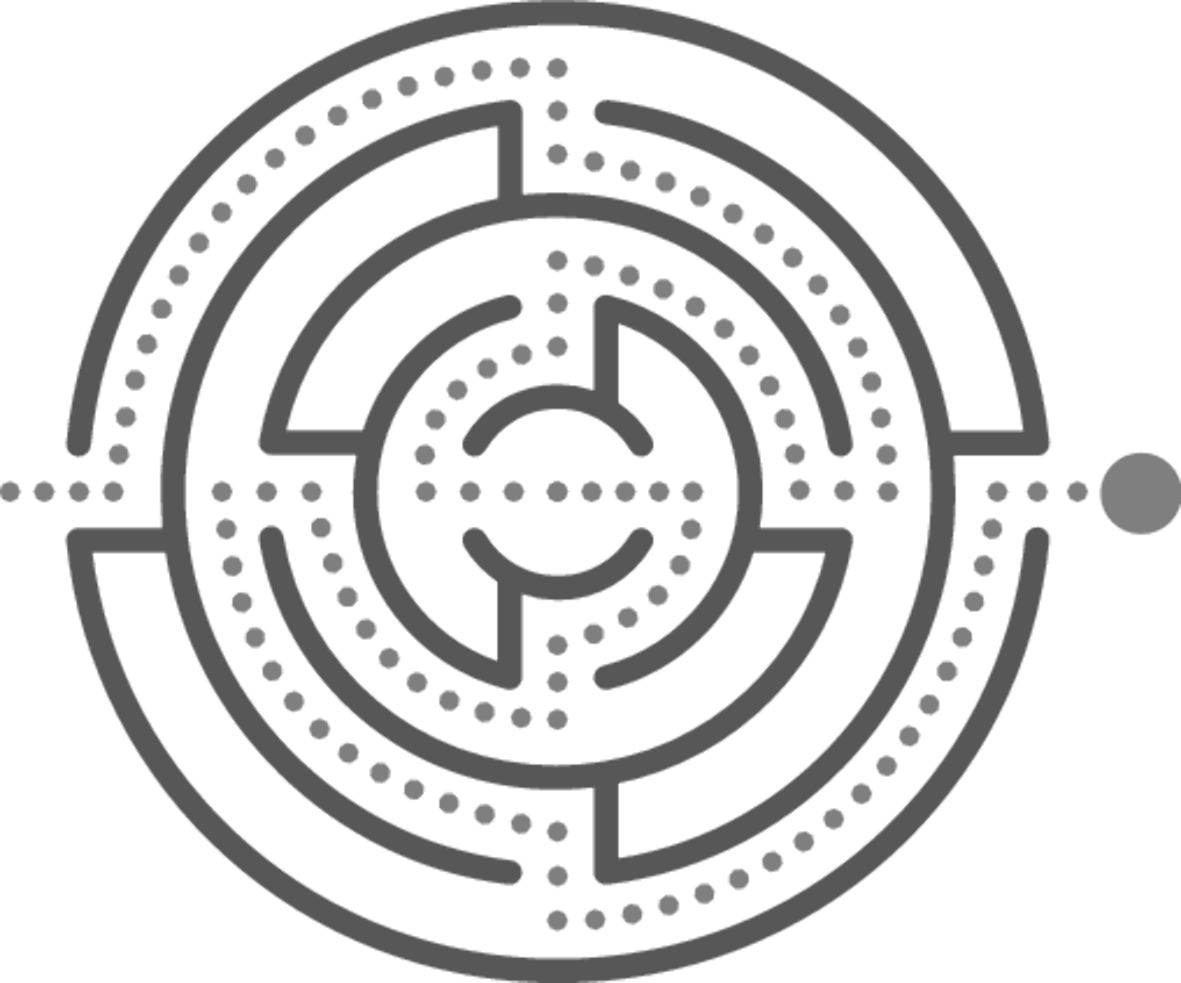 Mezinárodní zdanění(pasivních) příjmů
Mezinárodní smlouvy, rezidenství a stálá provozovna
Co jsou SZDZ?
Mezinárodní dohody o zdanění příjmů a majetku (dále také jen „daňové smlouvy“), kterými se smluvní státy zavazují:
Přijmout omezení týkající se zdanění nerezidentů
Poskytovat svým rezidentům daňové úlevy s ohledem na daně zaplacené ve druhém smluvním státě
[Speaker Notes: Zamezit plnému dvojímu zdanění (příklad placení úroků do zahraničí), případně umožnit daňovou úlevu /zápočet/
- Nyní BEPS – cíl naopak dvojí nezdanění /např. hybridní nástroje Lucembursko – CZCo – daňový náklad, ale LuxCo – osvobozeno = tváří se jako půjčka, ale podle Lux se jedná o osvobozenou dividendu) – po BEPS nebude možné (nyní riziko viz CTP judikát)]
Modelové smlouvy o zamezení dvojího zdanění
Modelová smlouva OECD (dále také jen „Model OECD“)  

Kromě modelu OECD existuje také modelová smlouva OSN a modelová smlouva USA atd.
Důvody pro modelové smlouvy
Napomoci vyjednávání mezi státy 
Docílit co nejvyšší jednotnosti smluv 

Smlouvy o zamezení dvojího zdanění ke stažení na stránkách http://www.mfcr.cz/cs/legislativa/dvoji-zdaneni/prehled-platnych-smluv
„BEPS“ !!!
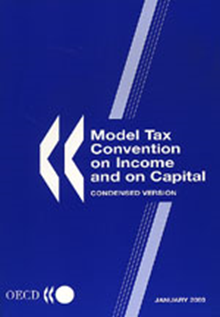 [Speaker Notes: Většina smluv je bilaterálních (domluvit smlouvy je velmi náročné a dlouhotrvající proces)
Modelové smlouvy – ukázat komentář – většinou se minimálně mírně odchylují]
Vztah k domácímu právnímu řádu
Zdanění vychází vždy z domácích daňových zákonů
Daňové smlouvy dodatečné zdanění neukládají 
Vždy se daní podle toho, co je pro poplatníka výhodnější (smlouva vs. zákon)
Smlouva má aplikační přednost před domácí legislativou (nadřazenost)
[Speaker Notes: Mezinárodní smlouvy mají aplikační přednost před vnitrostátním předpisem
Např. CZ – CY smlouvy licenční poplatky 10 % - podle ČR zákonů 15 % - aplikuje se CZ-CY smlouva – tj. 10 % (pokud matka – dcera pak podle ČR možné osvbození- bylo by výhodnější)]
Daně, na které se smlouva vztahuje (čl. 2 Modelu OECD)
Smlouva se vztahuje na daně z příjmů a případně z majetku ukládané jménem každého ze smluvních států nebo jeho místních úřadů, ať je způsob vybírání jakýkoli
Smlouva se obecně nevztahuje na nepřímé daně , daň z převodu nemovitostí či daně týkající se sociálního zabezpečení
Výjimkou je článek 24 (zákaz diskriminace) a 26 (výměna informací)
[Speaker Notes: Mrknout na smlouvu DTT CZ CY]
Proč smlouvy o zamezení dvojího zdanění existují?
Rezidence vs. Zdroj
Stát rezidence
Stát rezidence obvykle zdaňuje u svých rezidentů příjem generovaný kdekoli na světě

Stát zdroje
Stát zdroje obvykle zdaňuje u nerezidentů příjem vzniklý v daném státě
Stát rezidence
Stát zdroje
[Speaker Notes: Snaha zdanit co nejvíce
Zeptat se, co můžu zdanit ČR po nás (po rezidentech) a co naopak po nerezidentech
Vazba na ZDP - § 22 (případně § 17)]
Co řeší investor, který investuje přes hranice (z hlediska SZDZ)?
Zisky podniků (včetně zisků ze stálé provozovny)
Dividendy
Úroky
Licenční poplatky
Zdanění prodeje podílů/majetku
Nerezident
Stát X
SP
ČR
Rezident ČR
[Speaker Notes: Jak budou zdaněny zisky dcery/zisky PE
Srážková daň na dividendy?
Srážková daň na úroky/licenční poplatky?
Až budu prodávat obchodní podíl – exit tax?]
Rezidenství
Právnické osoby
Definice rezidenta (§ 17 odst. 3 ZDP)
(3) Poplatníci, kteří mají na území České republiky své sídlo nebo místo svého vedení, kterým se rozumí adresa místa, ze kterého je poplatník řízen (dále jen "sídlo"), mají daňovou povinnost, která se vztahuje jak na příjmy plynoucí ze zdroje na území České republiky, tak i na příjmy plynoucí ze zdrojů v zahraničí
Definice nerezidenta (§ 17 odst. 4 ZDP)
(4) Poplatníci, kteří nemají na území České republiky své sídlo, nebo to o nich stanoví mezinárodní smlouvy…
Daňoví nerezidenti mají daňovou povinnost, která se vztahuje pouze na příjmy ze zdrojů na území České republiky
Zdroj příjmů – ZDP
Příjmy ze zdrojů v ČR – § 22 odst. 1 
Taxativně vyjmenovává příjmy, které se považují za příjmy nerezidentů (právnických i fyzických osob) ze zdrojů na území České republiky 
U nerezidentů podléhají zdanění v ČR pouze tyto příjmy  
Osvobození:
Fyzické osoby: § 4, § 6 odst. 9, § 10 odst. 3
Právnické osoby: § 19
Určení způsobu zdanění (tj. srážková daň, obecný základ daně, příp. i zajištění daně)
[Speaker Notes: Jak by byla ČR schopna zdanit rezidenta Marschallovy ostrovů? – není výměna informací - Zde krátce zmínit srážková daň/zajištění daně/obecný základ daně)]
Koncepce stálé provozovny
(Permanent Establishment)
STÁT A
STÁT B
Prodej
Kupní cena 150
PRODÁVAJÍCÍ
KUPUJÍCÍ
Výrobní náklady 100
Příjem z prodeje 150
Zisk 50
Otázka:  Který stát může zdanit příjem 50?
Stát B může zdanit jen tehdy, pokud má prodávající strana ve státě B stálou provozovnu (čl.7 odst. 1 Modelové smlouvy OECD)
Vymezení v legislativě
§ 22 odst. 2 ZDP
Čl. 5 modelu OECD
Definice pojmu stálá provozovna

§ 23/11 ZDP 
Čl. 7 modelu OECD
Alokace základu daně
Typy stálé provozovny
Fyzická stálá provozovna – např. kancelář, továrna
Stálá provozovna – staveniště
Stálá provozovna – zastoupení
Službová stálá provozovna

! § 38t odst. 2 ZDP – oznamovací povinnost! – nesplnění znamená sankci až 500 tis. Kč (§ 247a DŘ)
[Speaker Notes: Vše zkusit vysvětlit na Deloite např. - Službová PE - např. Deloitte nás pošle na dlouhodobý projekt do UK
UPOZORNIT – PE není samostatný subjekt, každý výnos a náklad PEčka je náklad a výnos společnosti – jedná společnost nikoli Pečko- mohou vznikat problémy
POKUSIT se na tomto místě indikovat Triangular case – UK SPV má PEčko v ČR a PEčko si půjčí od XXX a platí úroky (vzít si modelovou smlouvu OECD – čl. 11 odst. 5) – podobný problém, pokud se platí PEčku (jaká smlouva se použije? – použije se domicilní);
ZDE navrhnout naše řešení – empty UK SPV – tax domiciled v SK (effective management) – není Pečko, je pouze daňovž rezident SK]
Výjimky dle Modelu OECD (čl. 5 odst. 4)
Bez ohledu na předchozí ustanovení tohoto článku se předpokládá, že výraz stálá provozovna nezahrnuje:
Zařízení, které se využívá pouze za účelem uskladnění, vystavení nebo dodání
Zásobu zboží patřícího podniku, která se udržuje pouze za účelem uskladnění, vystavení nebo dodání
Zásobu zboží patřícího podniku, která se udržuje pouze za účelem zpracování jiným podnikem
Trvalé místo k výkonu činnosti, které se udržuje pouze za účelem nákupu zboží nebo shromažďování informací pro podnik
Trvalé místo k výkonu činnosti, které se udržuje pouze za účelem vykonávání jakékoliv jiné činnosti, která má pro podnik přípravný nebo pomocný charakter
Trvalé místo k výkonu činnosti, které se udržuje pouze k vykonávání jakéhokoliv spojení činností uvedených v písmenech a) až e), pokud celková činnosti trvalého místa k výkonu činnosti vyplývající z tohoto spojení je přípravného nebo pomocného charakteru“
STÁT A
STÁT B
ZŘIZOVATEL
KANCELÁŘ
Činnost kanceláře = průzkum, sběr informací o trhu, zákaznících apod.
Zřizovatel = výrobce aut
Příklad k čl. 5 Modelu OECD
Otázky:
Vzniká ve státě B stálá provozovna výrobci aut?
Byl by Váš závěr jiný, pokud by zřizovatel byl marketinkovou agenturou?
Pasivní příjmy
Stát zdroje
Domácí stát
A
B
Pasivní příjmy
Přeshraniční „platby”
Cash
Dividendy, úroky a licenční poplatky – ZDP
§ 36 odst. 1 ZDP
Vyjmenovává příjmy ze zdrojů na území ČR (§ 22), které podléhají u nerezidentů srážkové dani
Týká se příjmů, které nejsou přiřaditelné stálé provozovně v ČR (daňové přiznání)
Dividendy – 35 % (§ 36)
Úroky – 35 % (§ 36)
Licenční poplatky
35  % (§ 36)
5% (§ 36 odst. 1 písm. c) – finanční pronájem s následnou koupí najaté věci
!!Od roku 2009 lze v případě licenčních poplatků a úroků v návaznosti na sražení daně podat daňové přiznání (tj. odečíst související náklady), pobírá–li příjem rezident EU/EHP; sražená daň se pak považuje za zálohu!!
[Speaker Notes: Zde zmínit podmínky pro 5 %/15 %/35 % srážkovou daň
Zmínit zajištění daně § 38e
Možnost podat daňové přiznání a uplatit náklady (sráží se z brutto) -§ 36 odst. 8 ZDP]
Dividendy (čl. 10 Modelu OECD)
Obecné pravidlo – dividendy mohou být zdaněny ve státě, kde je příjemce rezidentem 
Kromě toho může danit dividendy stát zdroje, ale pouze
5% hrubé částky dividend, jestliže skutečným vlastníkem je společnost, která drží nejméně 25% kapitálu společnosti vyplácející dividendy 
15% ve všech ostatních případech 
Většina zemí zdaňuje u zdroje srážkou daně
[Speaker Notes: Opět zmínit dividendovou směrnici
Zde pohovořit o nutnosti mít potvrzení o daňovém domicilu a BOD a zkusit naznačit double tier strukturu (splní/nesplní podmínku skutečného vlastníka – např. odlišná splatnost, odlišné úroky, zajištění apod.)]
Úroky (čl. 11 Modelu OECD)
Obecné pravidlo – úroky mohou být zdaněny ve státě, jehož je příjemce rezidentem 
Stát zdroje může danit do výše 10%
Ale smlouvy uzavřené Českou republikou, resp. bývalým Československem, oproti Modelové smlouvě obvykle úroky ve státě zdroje zdanit nedovolují
[Speaker Notes: Ukázat na DTT CZ CY]
Licenční poplatky (čl. 12 Modelu OECD)
Licenční poplatky (zahrnují i nájemné) mohou být zdaněny pouze ve státě, kde je příjemce rezidentem 
Ve státě zdroje se nedaní 
Ale smlouvy uzavřené Českou republikou, resp. bývalým Československem, oproti Modelové smlouvě často licenční poplatky ve státě zdroje zdanit dovolují 
Od 1.1. 2011 v rámci EU mezi mateřskou a dceřinou společností a sesterskými společnostmi od daně ve státě zdroje osvobozeno (konec přechodného období pro Českou republiku)
[Speaker Notes: Opět DTT CZ CY
Zde je možno zmínit SAP – není zde WHT – jedná se o balíkový software a podle pokynu GFŘ se nezdaňuje]
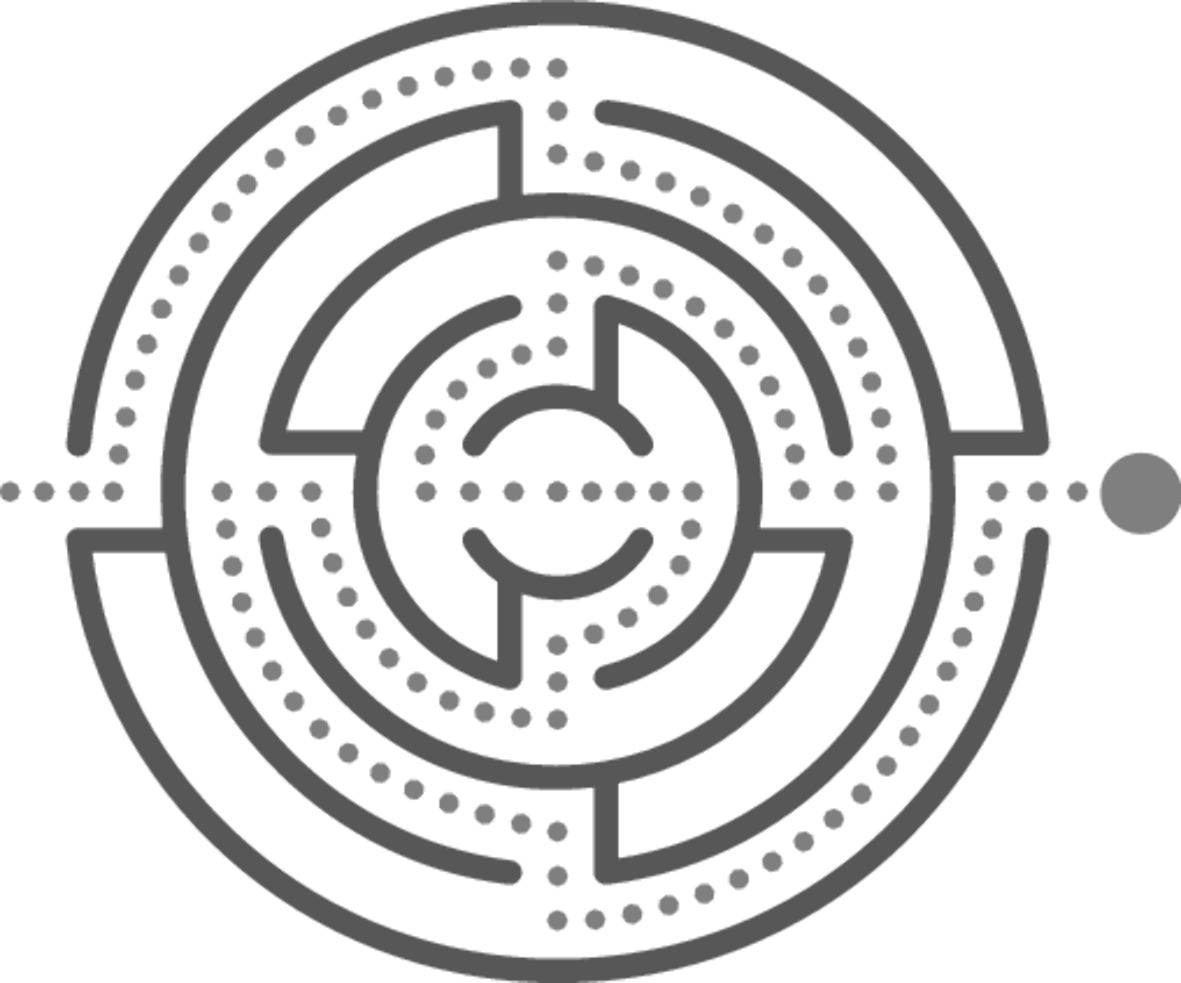 Finanční nákladya jejich limitace
Finanční náklady
Úroky a jejich daňová uznatelnost
Kapitalizace úroků do majetku
Daňový náklad – odpis

Závislost úroku na výsledku hospodaření
Pravidlo nízké kapitalizace 
Úroky z úvěru/půjček – získání podílu v dceřiné společnosti
Nadměrné výpůjční výdaje – implementace ATAD
Nedaňový náklad

Úroky z úvěrů/půjček od fyzických osob
Daňový náklad možný posun v období

Např. úroky z úvěrů/půjček a financování výplaty dividend
Ostatní úroky prokázané poplatníkem
Daňový náklad

[Speaker Notes: Úrokové náklady ve vztahu k nabytí podílu v dceřiné společnosti – 
Společnost pořídila 99,9% podíl v obchodní společnosti (resp. koupil akcie). Tvrdil, že pořízení nebylo financováno z úvěrů. Při zkoumání pohybů na účtech 231 a 461 jsme zjistili, že den před platbou kupní ceny akcií, byl čerpán střednědobý bankovní úvěr zhruba ve stejné výši jako byla platba za akcie. Střednědobý úvěr není účelově vázán. Požádali jsme o předložení dokladů, které prokazují, co bylo z tohoto čerpání úvěru financováno. Protože nedoložili, že nepoužili úvěr na financování koupě akcií,  uvažovali  jsme,  zda ošetřit úrok DNN.
Obchodní podíl ve dceřinné společnosti koupě s plánem následné fúze s touto společností. Projekt fúze zatím nebyl vyhotoven, ale Společnost plánuje fúzi tak, že rozhodným dne fúze bude 1.4.2019 a po sloučení obou společností bude právním nástupcem Společnost.  Rozumíme tedy, že Společnost bude držet obchodní podíl ve společnosti tj. necelé 4 měsíce. Z pohledu daně z příjmů nebude tedy držba obchodního podílu považována "držbu podílu v dceřiné společnosti", který je podmíněn držbou trvající minimálně 12 měsíců. 
K § 25/1/zk je KOOV 695/17.03.04, podle kterého je:
zánikem podílu v dceřiné společnosti je rozhodný den přeměny
přestože v §25/1/zk není výslovně stanovena právní fikce splnění podmínky držby od samého počátku, pokud je doba držby splněna dodatečně, jsou úroky z úvěrů DNN (názor MF).]
Test nízké kapitalizace
Pravidlo nízké kapitalizace
Definice
Účelem zavedení testu nízké kapitalizace bylo zabránit vyvádění zisků v případě spojených osob z České republiky prostřednictvím úvěrových finančních nástrojů.

Pravidlo definováno v ustanovení § 25 odst. 1 písm. w).

Vztahuje se na úvěrové finanční nástroje (definice dle § 19 odst. 1 písm. zk) poskytnuté spojenou osobou (viz definice § 23 odst. 7) a finanční výdaje (náklady) související.

Poměřuje výši vlastního kapitálu a množství úvěrových finančních nástrojů od spojených osob.

Při výpočtu vhodné postupovat dle pokynu D-22.
Test nízké kapitalizace
Výpočet
4 × Průměrný
vlastní kapitál
k
Průměrný denní stav úvěrů a půjček od spojených osob
Úroky z úvěrů a půjček od spojených osob jsou
daňově uznatelné
Vlastní kapitál 
Účtové skupiny 41, 42 a 43 (mimo účtu 431 – HV běžného období)
Vážený průměr VK za období
Spojené osoby
Kapitálově a jinak spojené osoby
Test, zda jde o spojené osoby, se provádí v jednotlivých zdaňovacích období, nikoli v okamžiku uzavření úvěru/půjčky (2 Afs 106/2008-95)

k > 1
Koeficient daňově
neuznatelných
nákladů

k < 1
Pravidlo nízké kapitalizace
Jak postupovat
Průměrný denní kapitál
Dle pokynu D 22 výpočet pomocí váženého aritmetického průměru
Pokyn není právně závazný – metodická pomůcka, prostý arit. Průměr není zákonem zakázán, avšak FU jej aplikuje
Pokud prostý aritmetický průměr výhodnější – aplikace zásady „ve prospěch daňového subjektu“ – Rozsudek Nejvyššího správního soudu ze dne 9. 7. 2009, čj. 9 Afs 61/2008–48


Průměrný denní stav úvěrů a půjček od spojených osob
V případě postupného splácení jistin v daném ZO se stanoví váženým aritmetickým průměrem.
Za rozhodný den, kdy dochází ke změně denního stavu úvěrových finančních nástrojů, se považuje den následující po dni úhrady splátky úvěrového finančního nástroje.
Pokud je úvěr v cizí měně kurz, se při výpočtu průměrného denního stavu úvěrů stanoví stejným způsobem, jakým se v souladu s účetními předpisy oceňují závazky v cizí měně.
Souběh nízké kapitalizace
Specifika při výpočtu
Souběh nízké kapitalizace a úvěru od spojené osoby na získání podílu 
Úroky z úvěru/půjčky na získání podílu v dceřiné společnosti jsou daňově neuznatelným nákladem dle § 25 odst. 1 písm. zk); avšak
Tyto úvěry/půjčky se započítají do průměrného stavu úvěrů/půjček pro nízkou kapitalizaci, viz metodika FÚ http://www.financnisprava.cz/assets/cs/prilohy/Metodicka_pomucka_k_uverovym_fin_nastrojum.pdf
Obdobně se postupuje v případě souběhu nízké kapitalizace a úvěru od spojené osoby, kdy je úrok závislý na výsledku hospodaření či byl poskytnut fyzickou osobou.

Organizační složka a nízká kapitalizace 
V současnosti není definováno zákonem nutnost provádět test nízké kapitalizace i u organizačních složek. 
Metodika pokynu D-22 nepokrývá způsob jak test nízké kapitalizace u organizační složky provádět – problematika přiřazení adekvátní výše VK.
V praxi jsou tak výdaje (náklady) související s úvěrovými finančními nástroji od spojených osob přiřazené organizační složce zpravidla považovány za daňově uznatelné.
Ministerstvo Financí momentálně zvažuje pokyn pro stanovení VK a propočet testu nízké kapitalizace i u organizačních složek.
ATAD - nadměrné výpůjční výdaje
Implementace ATAD
Novela 2020 – nadměrné výpůjční výdaje
Implementace směrnice proti praktikám vyhýbání se daňovým povinnostem (ATAD).

Účinnost - zdaňovací období započatá po 1. 4. 2019, žádné speciální přechodné ustanovení, pouze u majetku stanovena výjimka na majetek zařazen po 17. červnu 2016

Pravidlo nízké kapitalizace zůstává (stejně jako ostatní pravidla na neuznatelnost úroků) => „První kolo“ testování (tj. jen na úroky z půjček od spojených osob, poměřování množství úvěru vůči výši vlastního kapitálu).

„Druhé kolo“ testování na tzv. nadměrných výpůjčních nákladech, Nadměrné výpůjční náklady = Výpůjční náklady, které ovlivňují VH a které zůstaly daňově uznatelné po prvním kole ponížené o výpůjční výnosy
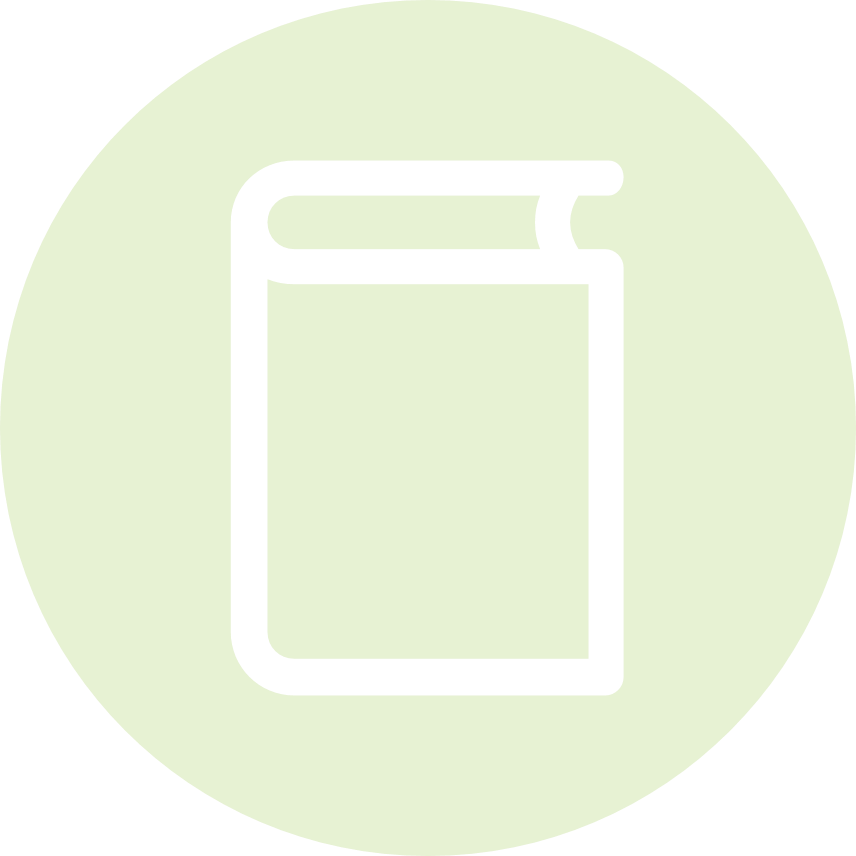 Nadměrné výpůjční výdaje
Definice
Dle § 23e Nadměrné výpůjční výdaje:
Nadměrné výpůjční výdaje přesahující jeden z následujících limitů jsou daňově neuznatelný náklad
30 % daňového zisku před úroky, zdaněním a odpisy,
80 mil. Kč. 
Daňový zisk před úroky, zdaněním a odpisy  – HV upravený na základ daně (do úpravy na základ daně se nezahrnují výpůjční náklady), základ daně vybírané srážkou, samostatný základ daně, odpisy uplatněné v základu daně, kladný oceňovací rozdíl při koupi podniku, nadměrné výpůjční náklady
Nadměrné výpůjční výdaje –  daňově uznatelné výpůjční výdaje po odečtení výpůjčních příjmů ve zdaňovacím období/období, za které se podává daňové přiznání
Výpůjční výdaj – finanční výdaj, kapitalizovaný úrok, kurzový rozdíl, pomyslný úrok v rámci derivátu atd. (výpůjčním výdajem není kapitalizovaný úrok do 17. června 2016 a úroky obsažené v úplatě „leasingových“ splátek vyplývající ze smluv uzavřených před 17. červnem 2016)
Výpůjční příjem – příjem ve formě úvěrového finančního nástroje a příjmy obdobné jako výpůjční výdaje
Převoditelnost daňově neuznatelných nadměrných výpůjčních výdajů a jejich započitatelnost v následujících obdobích (do výše kladného rozdílu mezi limitem uznatelnosti nadměrných výpůjčních výdajů a nadměrnými výpůjčními výdaji v daném roce)
Poplatníci, na které se pravidlo neaplikuje – taxativní výčet (banky, pojišťovny apod.)
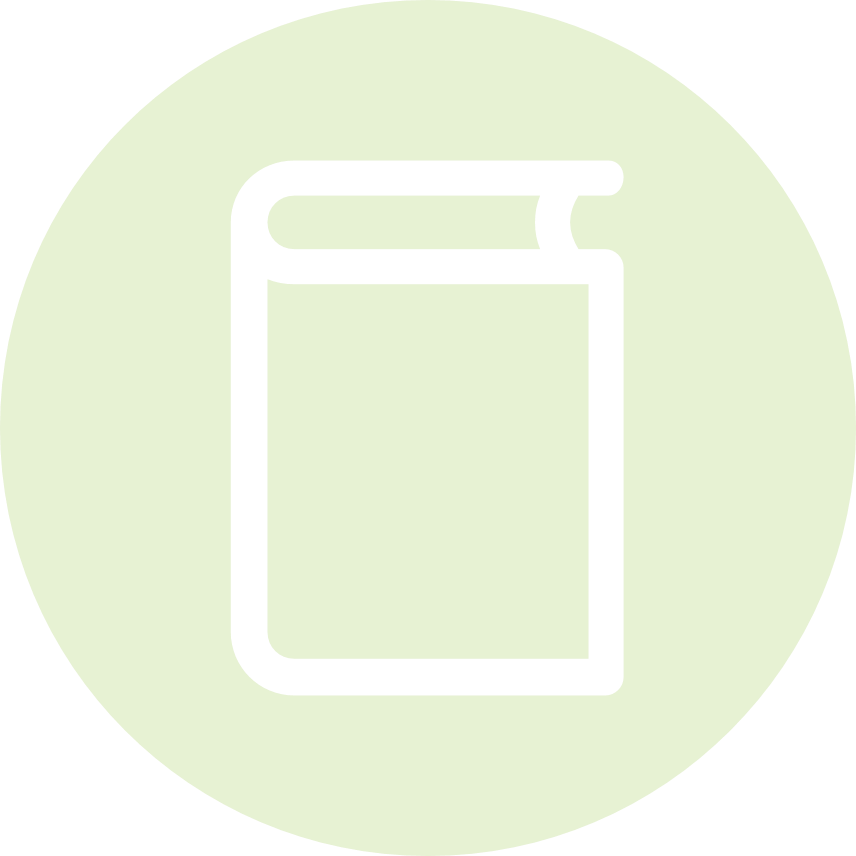 [Speaker Notes: §29/1 Likvidace související s novou výstavbou – Součástí vstupní ceny výstavby nového stavebního díla bude daňová zůstatková cena likvidovaného stavebního díla, které je zcela nebo zčásti likvidováno v souvislosti s výstavbou nového stavebního díla nebo jeho technickým zhodnocením. Dle současného znění ZDP není uvedená problematik upravená, přičemž dle účetních předpisů vstupuje do pořizovací ceny účetní zůstatková cena.]
Nadměrné výpůjční výdaje
Daňová uznatelnost
DNN výpůjční výdaje
Zdanitelné výpůjční příjmy = DUN výpůjční výdaje
Limit uznatelnosti nadměrných výpůjčních výdajů
DNN nadměrné výpůjční výdaje převoditelné do dalších období
Výpůjční výdaje
Nadměrné výpůjční výdaje
30% zisku před úroky..
DUN nadměrné výpůjční výdaje
80 mil. Kč
Vždy DUN
Zkratky
DNN – daňově neuznatelný náklad
DUN – daňově uznatelný náklad
Nadměrné výpůjční výdaje
Nejasný výklad a absence správní praxe
Definice výpůjčních výdajů je širší než stávající definice finančních výdajů
Diskuse, jaké náklady jsou považovány za výpůjční výdaje, např:
Kurzové rozdíly (pouze z úroků nebo i z jistiny?)
Leasingové náklady (jak bude počítáno?)
Rozvahová hodnota kapitalizovaných nákladů
Další náklady spojené s financováním
Nová pravidla mohou ovlivnit i daňové poplatníky, jejichž úroky z půjček od spojených osob samy o sobě nejsou tak vysoké, ale při zahrnutí dalších souvisejících nákladů mohou překročit hranici 80 milionů Kč
Otevřené body k diskuzi
Právní nástupnictví (nemožnost přenosu neuznatelných nákladů)
Výstavba účtována jako zásoby
Investiční fondy
Daňově transparentní entity
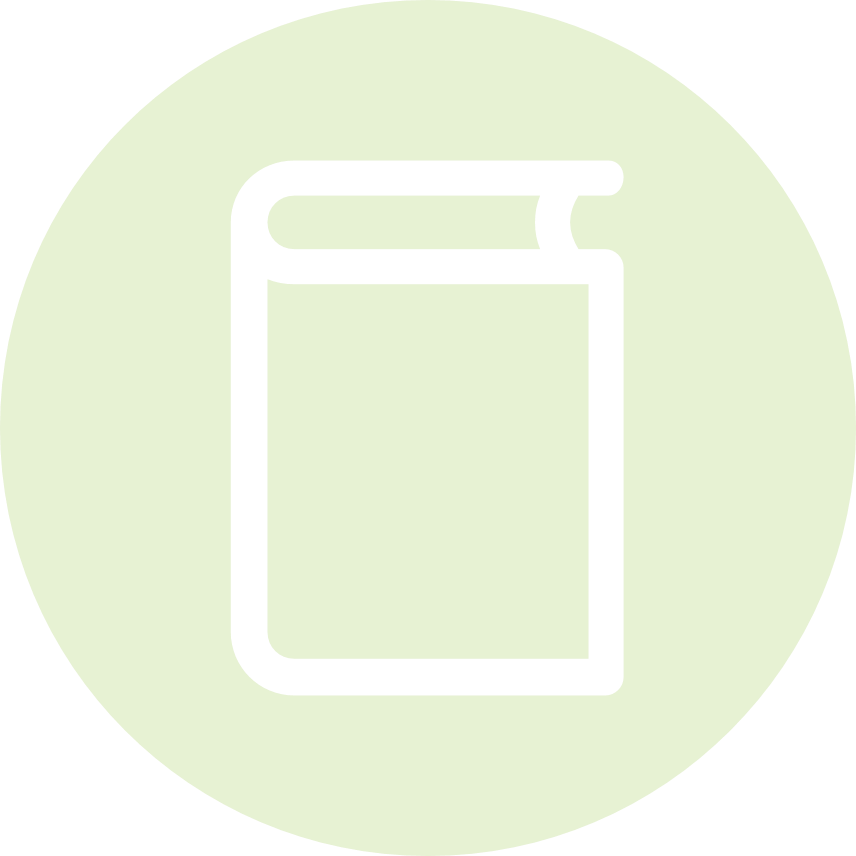 Implementace ATAD
Novela 2020 – další implementované oblasti
Zdanění při přemístění majetku bez změny vlastnictví (Exit tax)
Týká se přesunu majetku mezi zřizovatelem a jeho stálou provozovnou (případně mezi stálými provozovnami jednoho zřizovatele) a přemístění daňového rezidenství
Zdanění ovládané zahraniční společnosti (CFC pravidla)
Zdanění pasivních příjmů českou entitou v případě, že ovládaná zahraniční společnost nevykonává podstatnou hospodářskou činnost
Řešení důsledků rozdílné právní kvalifikace (Hybridní nesoulady)
Zabránění strukturám, kdy je jeden náklad uplatněn v různých jurisdikcích vícekrát nebo kdy je uplatněn náklad, který není v jiném státě zdaněn jako příjem.
Obecné „protizneužívací“ pravidlo (GAAR - §8/4 daňového řádu)
Při správě daní se nepřihlíží k právnímu jednání, jehož převažujícím účelem je získání daňové výhody v rozporu se smyslem a účelem daňového právního předpisu.
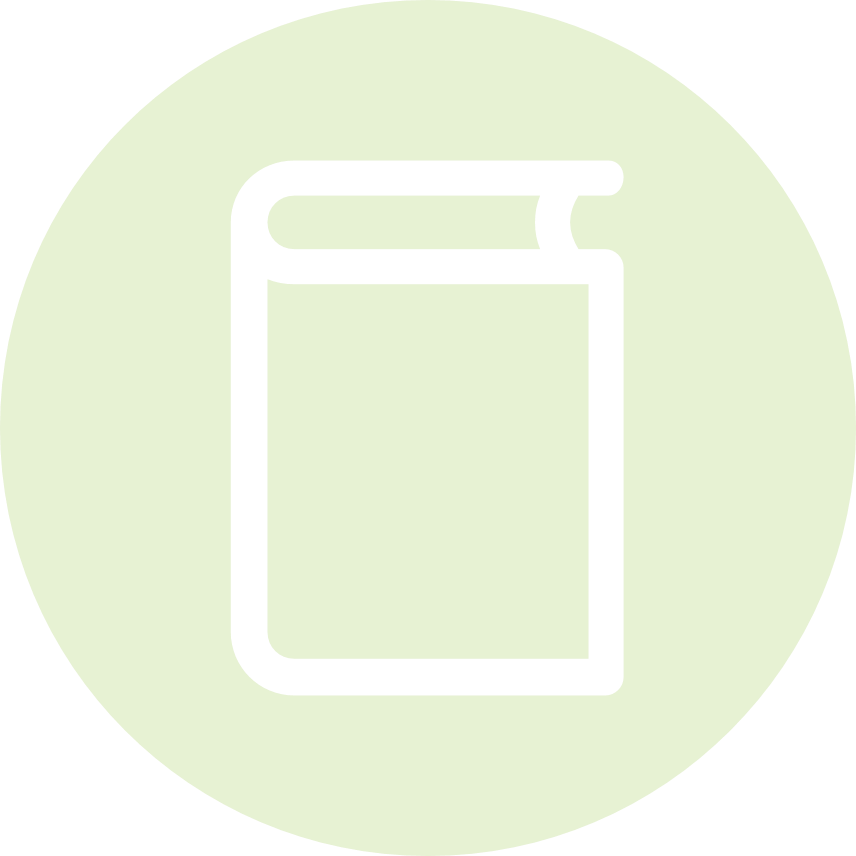 Naše kontakty
Kontakty
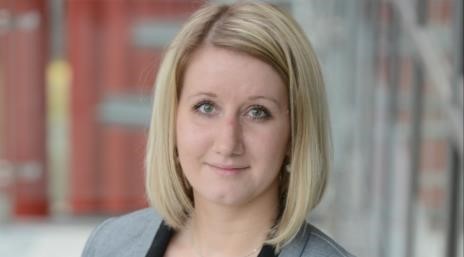 Petra Hottmarová
Manažer (transfer pricing)
E-mail: phottmarova@deloittece.com


Simona Chlebcová
Senior konzultant (transfer pricing) 	
E-mail: schlebcova@deloitteCE.com




David Košut
Manažer (corporate income tax)	
E-mail: dkosut@deloitteCE.com

Karolína Nosáľová
Konzultant (corporate income tax) 	
E-mail: knosalova@deloittece.com
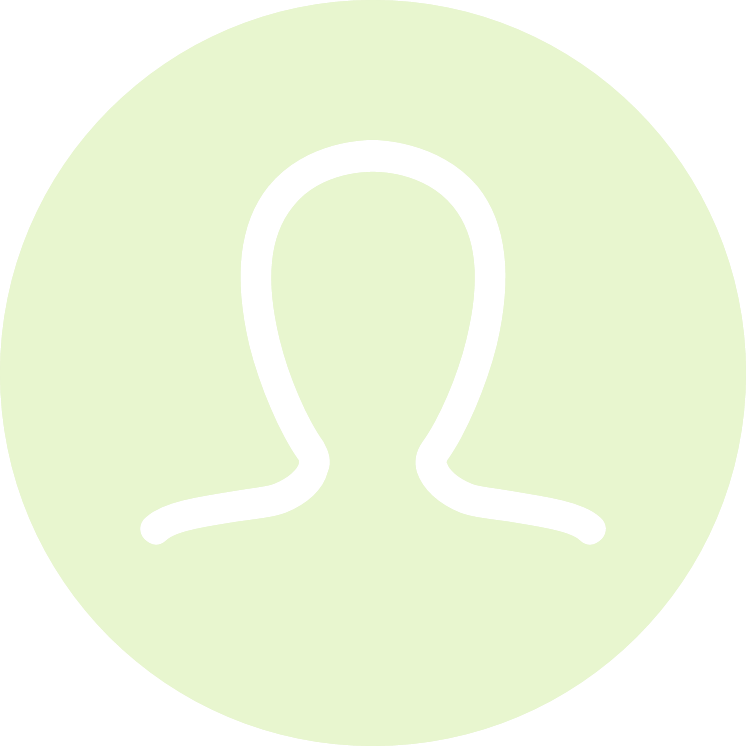 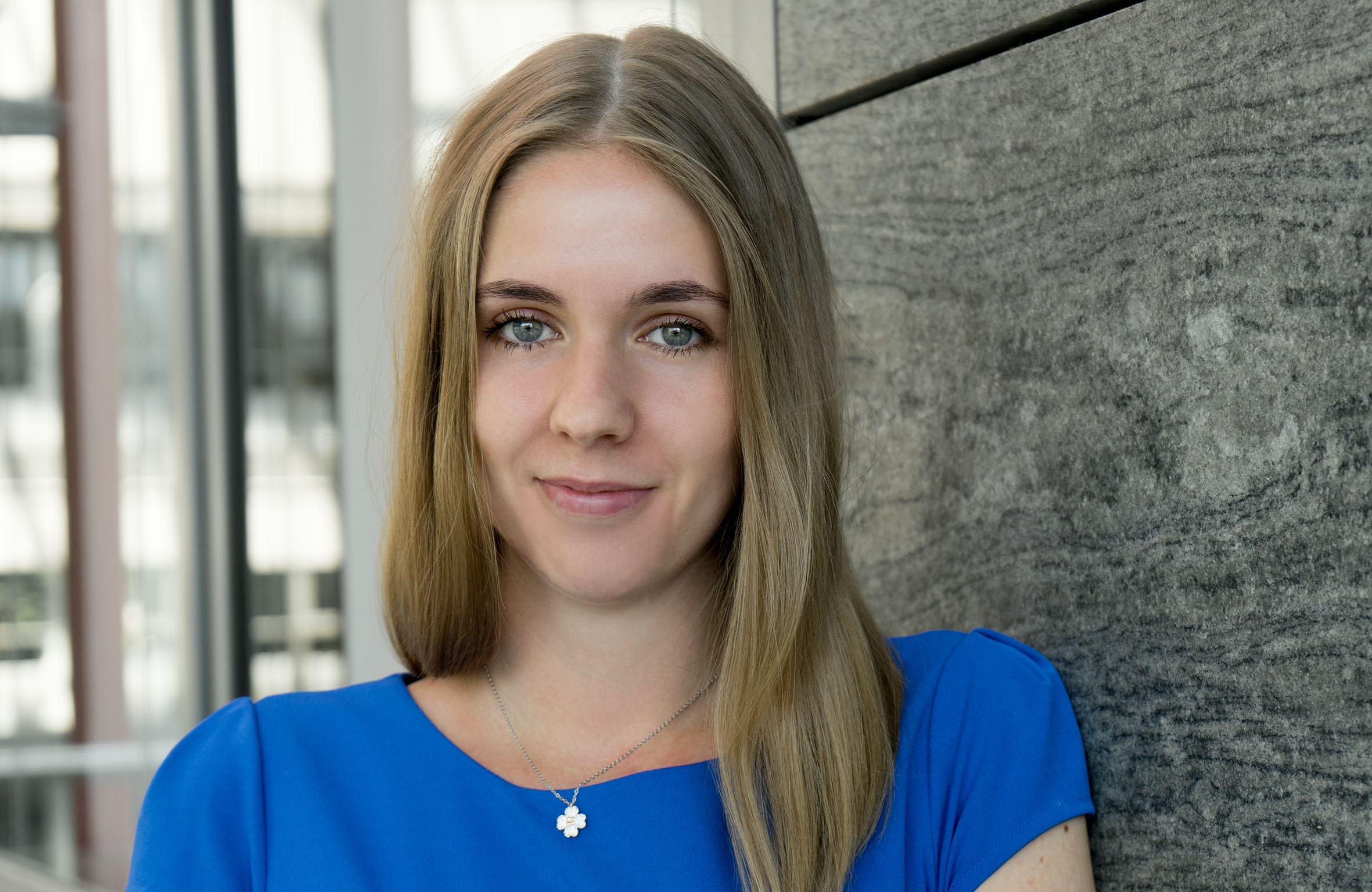 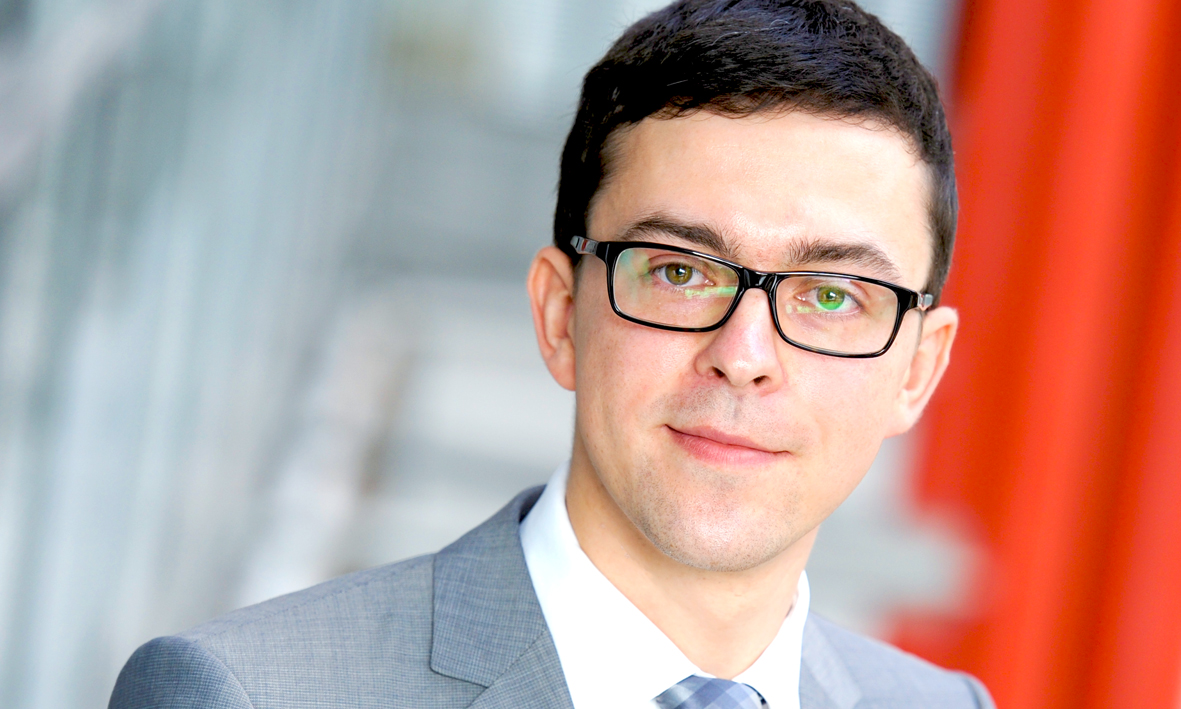 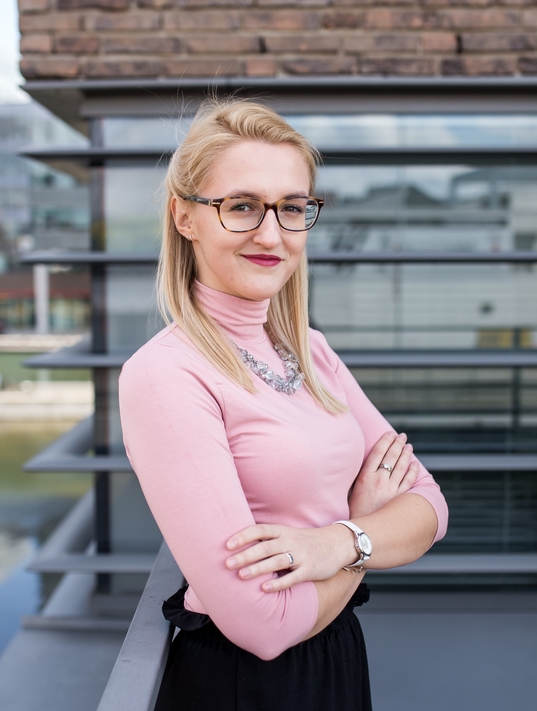 Deloitte refers to one or more of Deloitte Touche Tohmatsu Limited (“DTTL”), its global network of member firms, and their related entities (collectively, the “Deloitte organization”). DTTL (also referred to as “Deloitte Global”) and each of its member firms and related entities are legally separate and independent entities, which cannot obligate or bind each other in respect of third parties. DTTL and each DTTL member firm and related entity is liable only for its own acts and omissions, and not those of each other. DTTL does not provide services to clients. Please see www.deloitte.com/about ​to learn more. 
Deloitte is a leading global provider of audit and assurance, consulting, financial advisory, risk advisory, tax and related services. Our global network of member firms and related entities in more than 150 countries and territories (collectively, the „Deloitte organization“) serves four out of five Fortune Global 500® companies. Learn how Deloitte’s approximately 312,000 people make an impact that matters at www.deloitte.com.
This communication contains general information only, and none of Deloitte Touche Tohmatsu Limited („DTTL“), its global network of member firms or their related entities (collectively, the “Deloitte organization”) is, by means of this communication, rendering professional advice or services. Before making any decision or taking any action that may affect your finances or your business, you should consult a qualified professional adviser. 
No representations, warranties or undertakings (express or implied) are given as to the accuracy or completeness of the information in this communication, and none of DTTL, its member firms, related entities, employees or agents shall be liable or responsible for any loss or damage whatsoever arising directly or indirectly in connection with any person relying on this communication. DTTL and each of its member firms, and their related entities, are legally separate and independent entities.
© 2021. For information, contact Deloitte Czech Republic.